Oscilatorna dinamika GTPaze Rac1 u amebi Dictyostelium discoideum
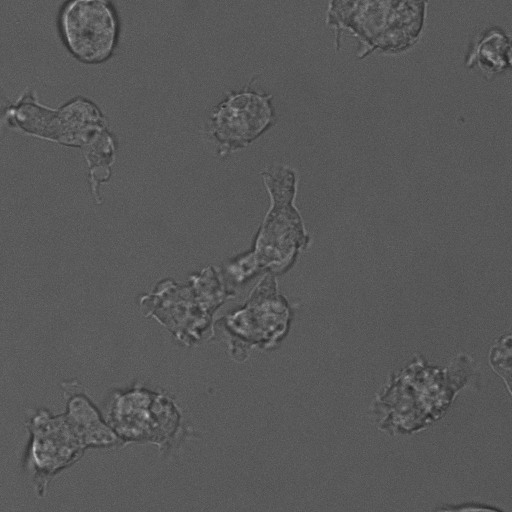 Blaž Ivšić
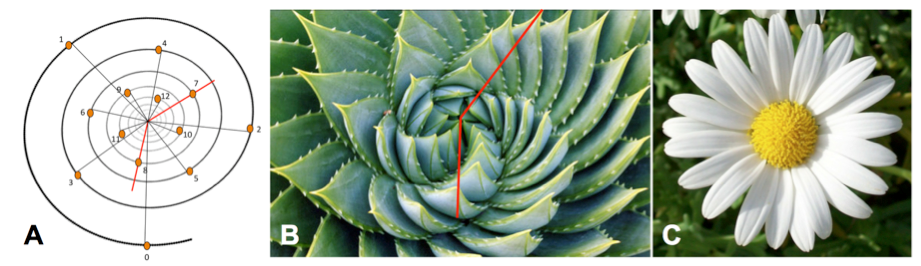 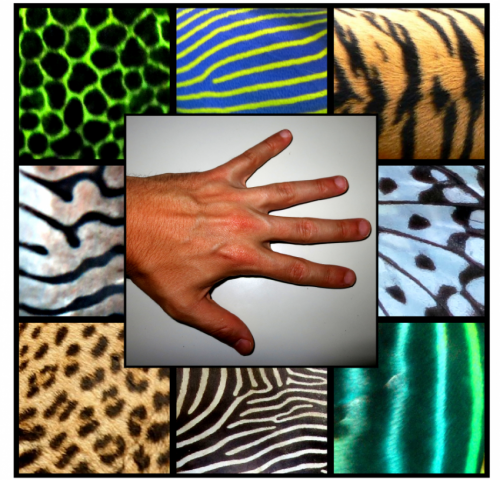 http://sitn.hms.harvard.edu/flash/2012/morphogenesis/
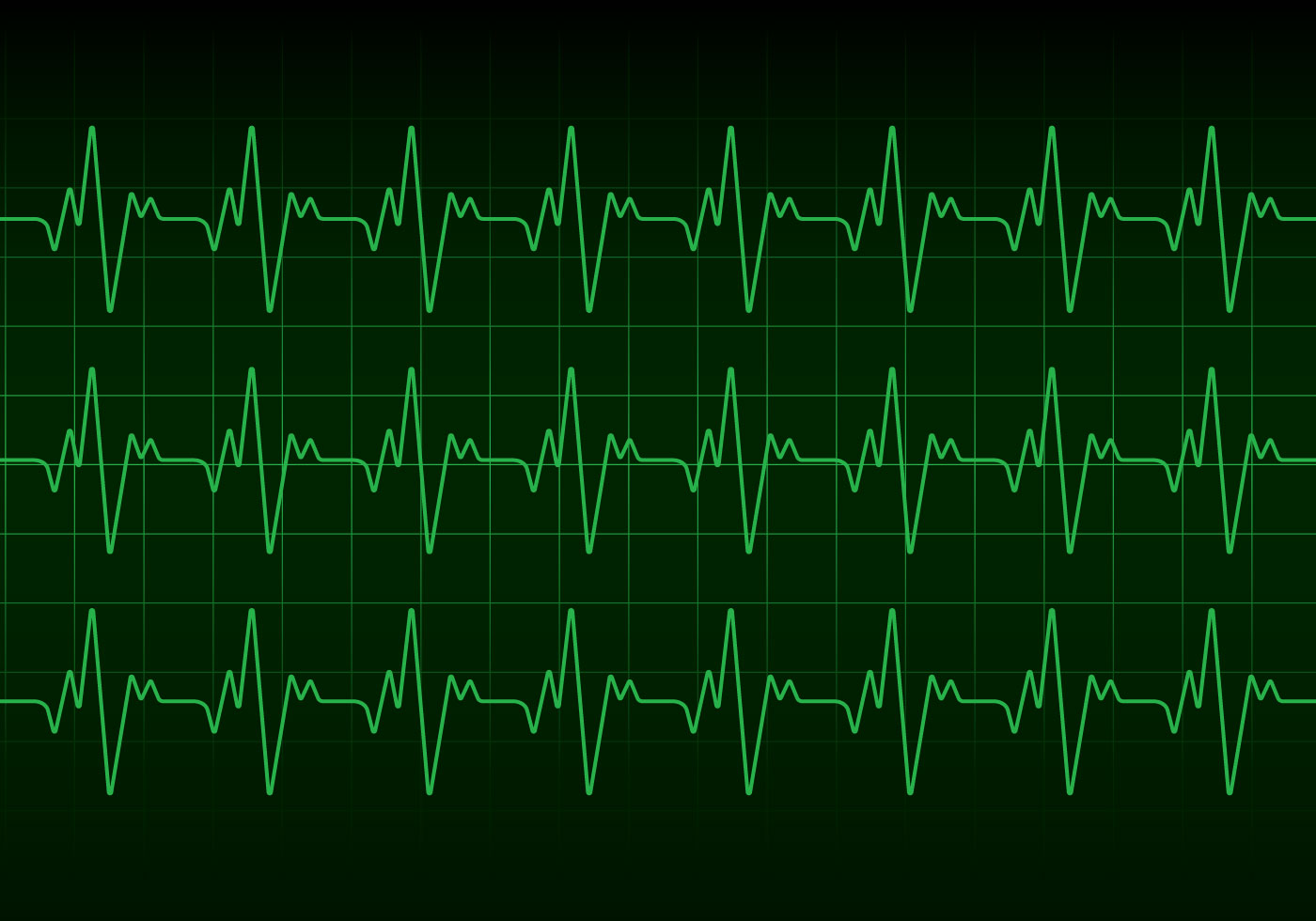 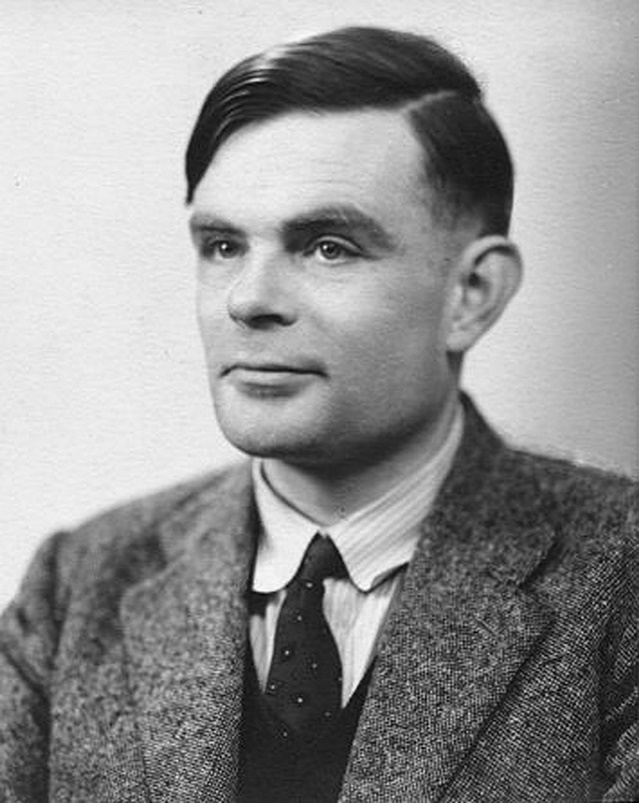 https://phys.org/news/2014-07-mathematical-theory-alan-turing-formation.html
https://pocketbookuk.com/2015/02/22/the-imitation-game-alan-turing/
Vector Graphics by <a rel="nofollow" href="https://www.vecteezy.com">Vecteezy.com</a>
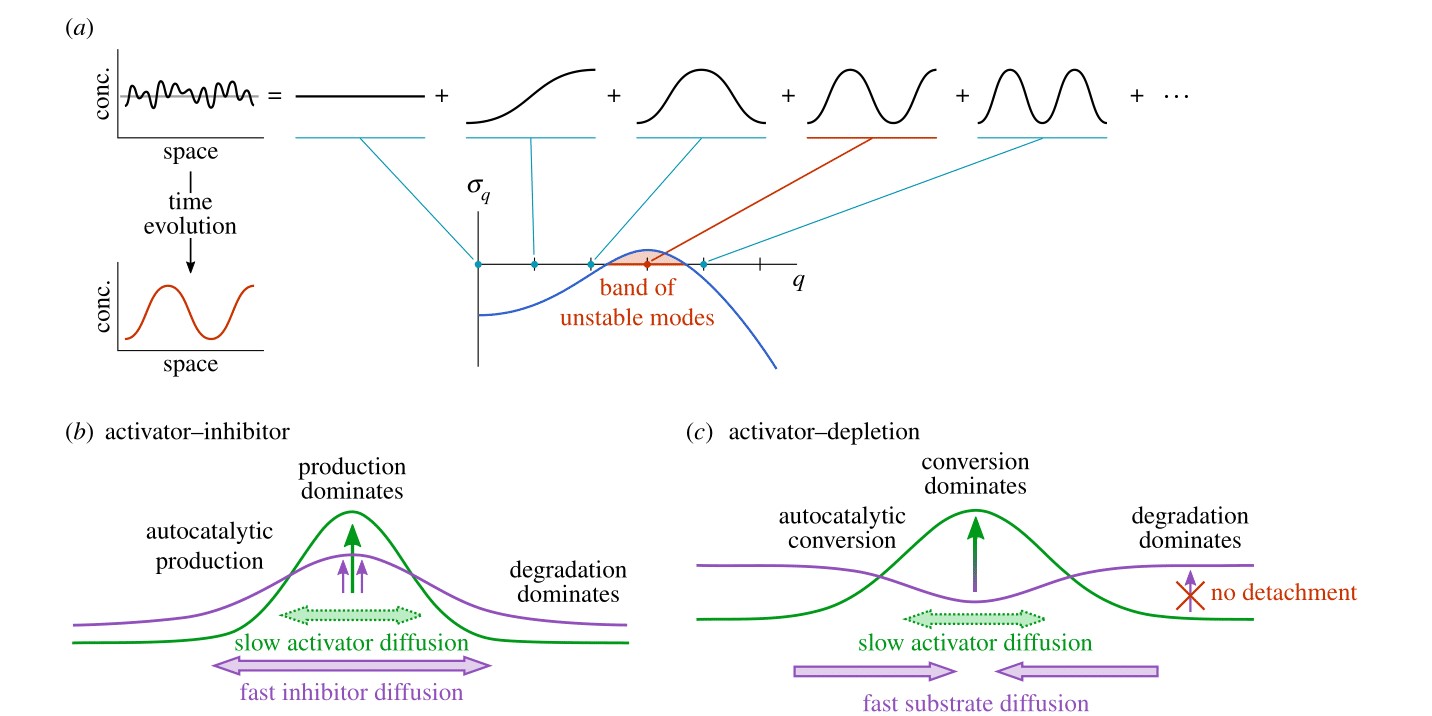 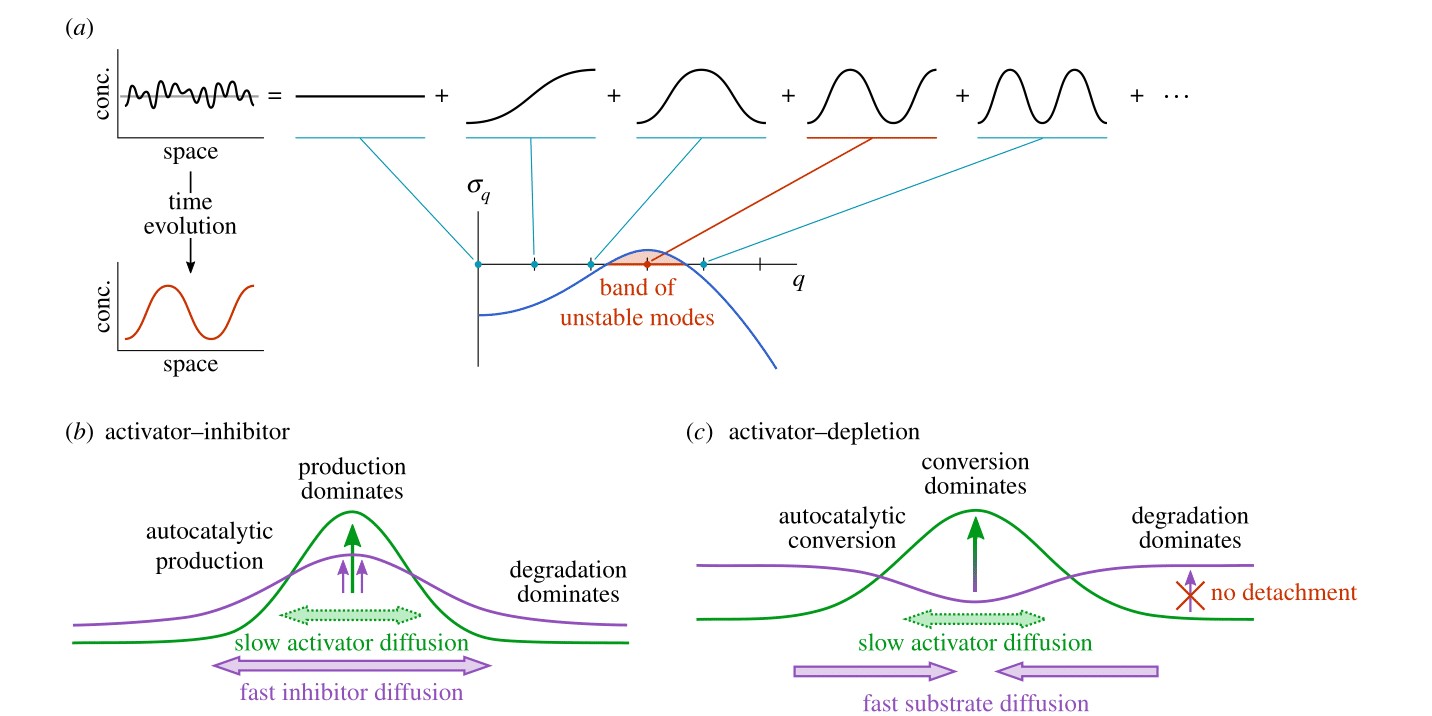 J. Halatek, F. Brauns and E. Frey; 2018.
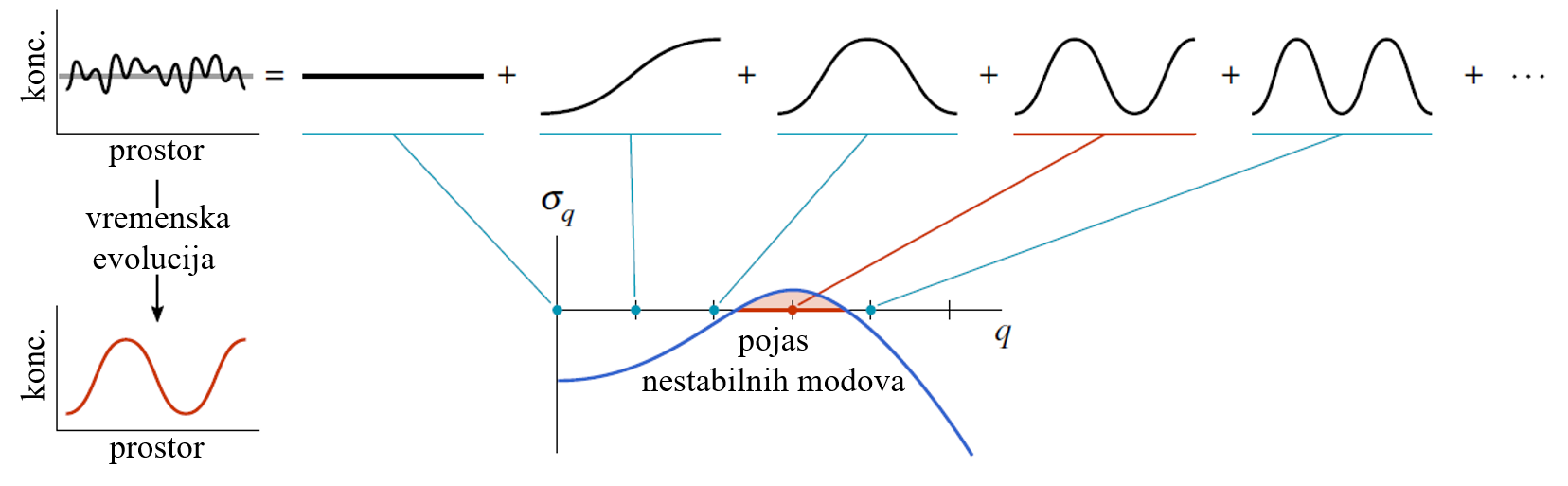 J. Halatek, F. Brauns and E. Frey; 2018.
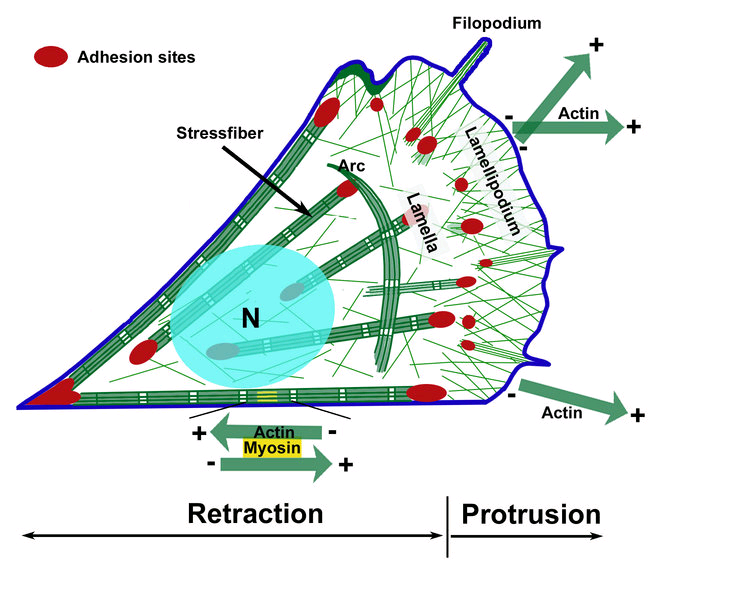 Fibroblast
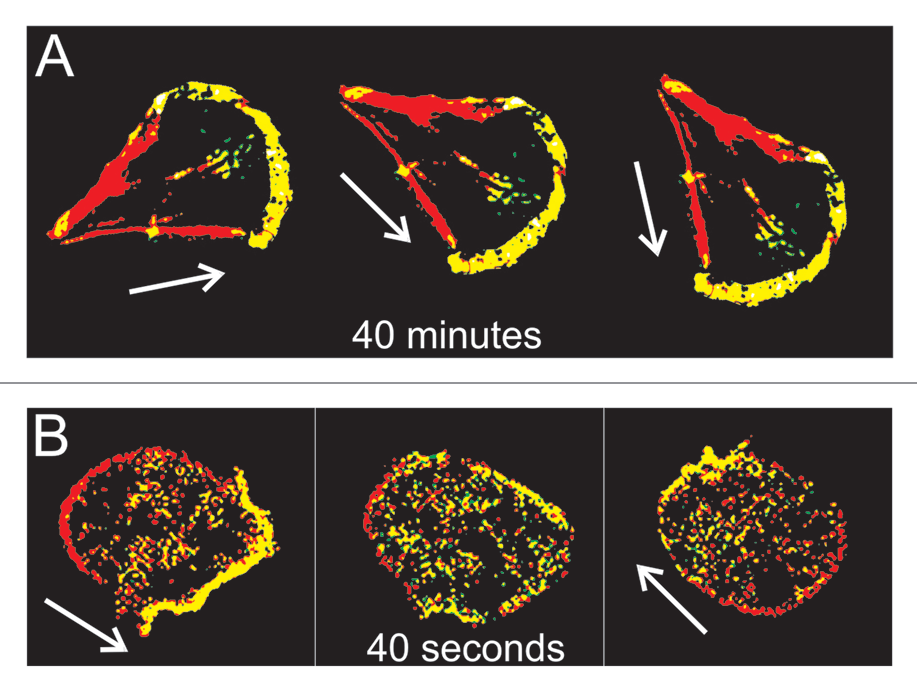 Dictyostelium discoideum
Jan Faix and Igor Weber; 2013.
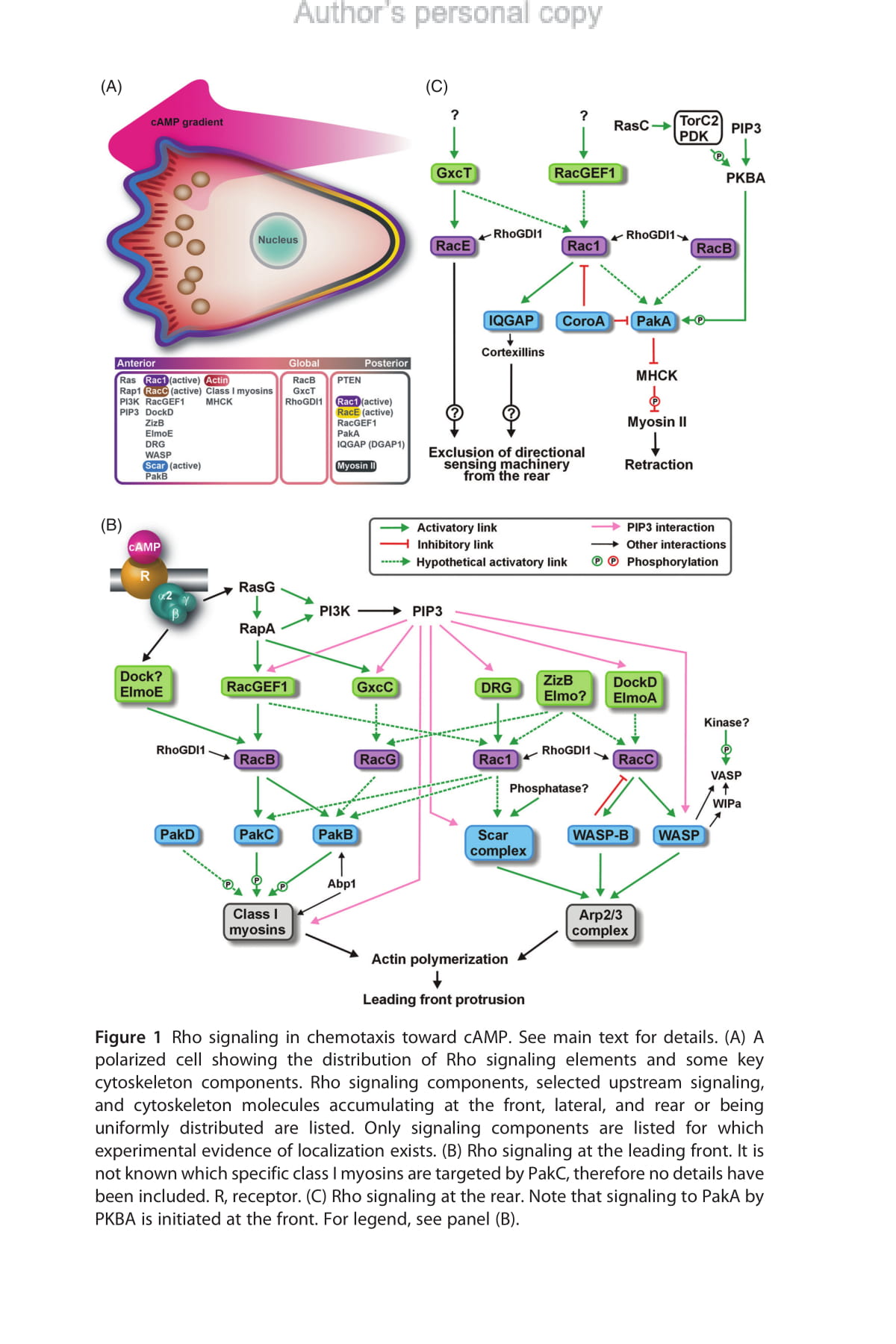 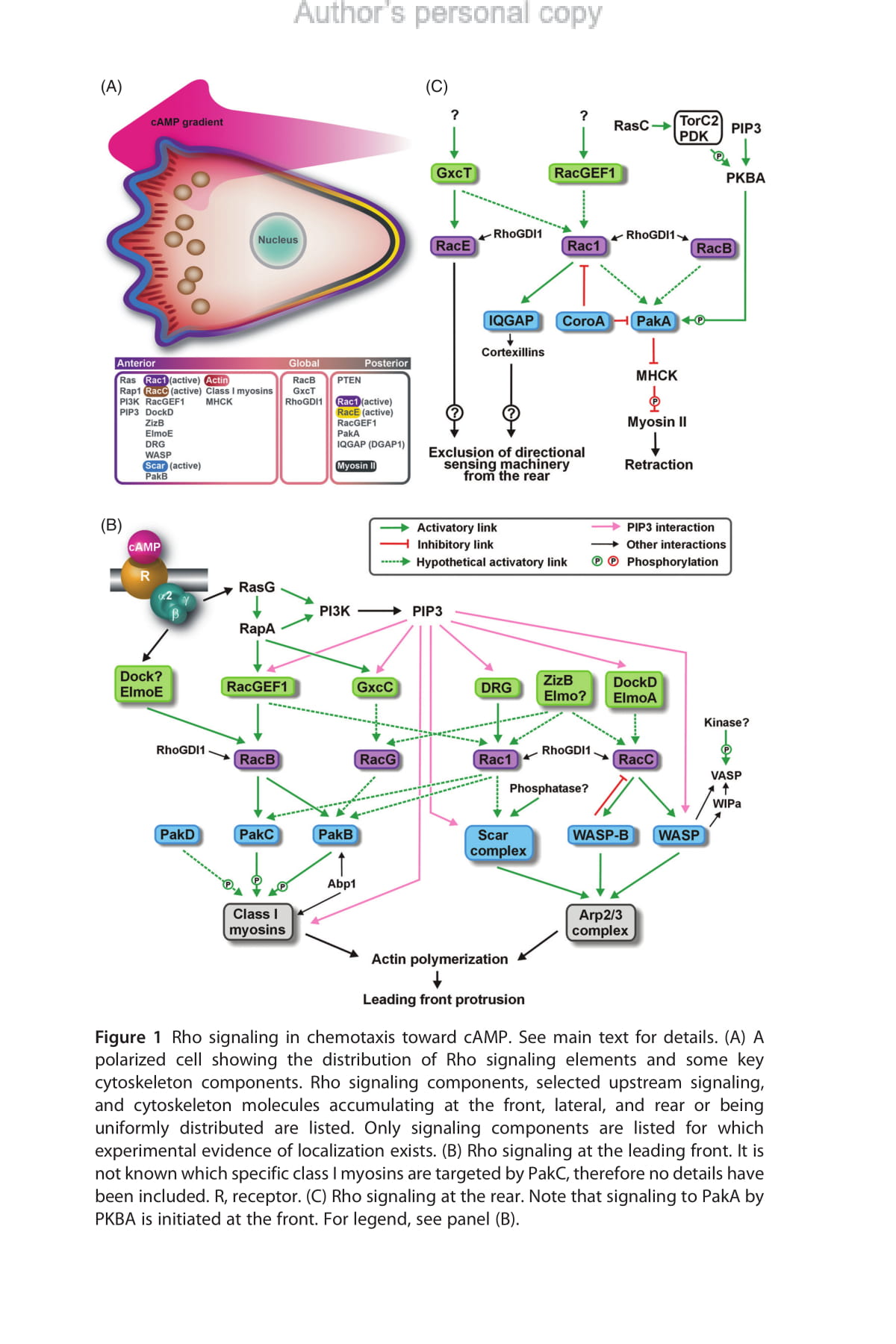 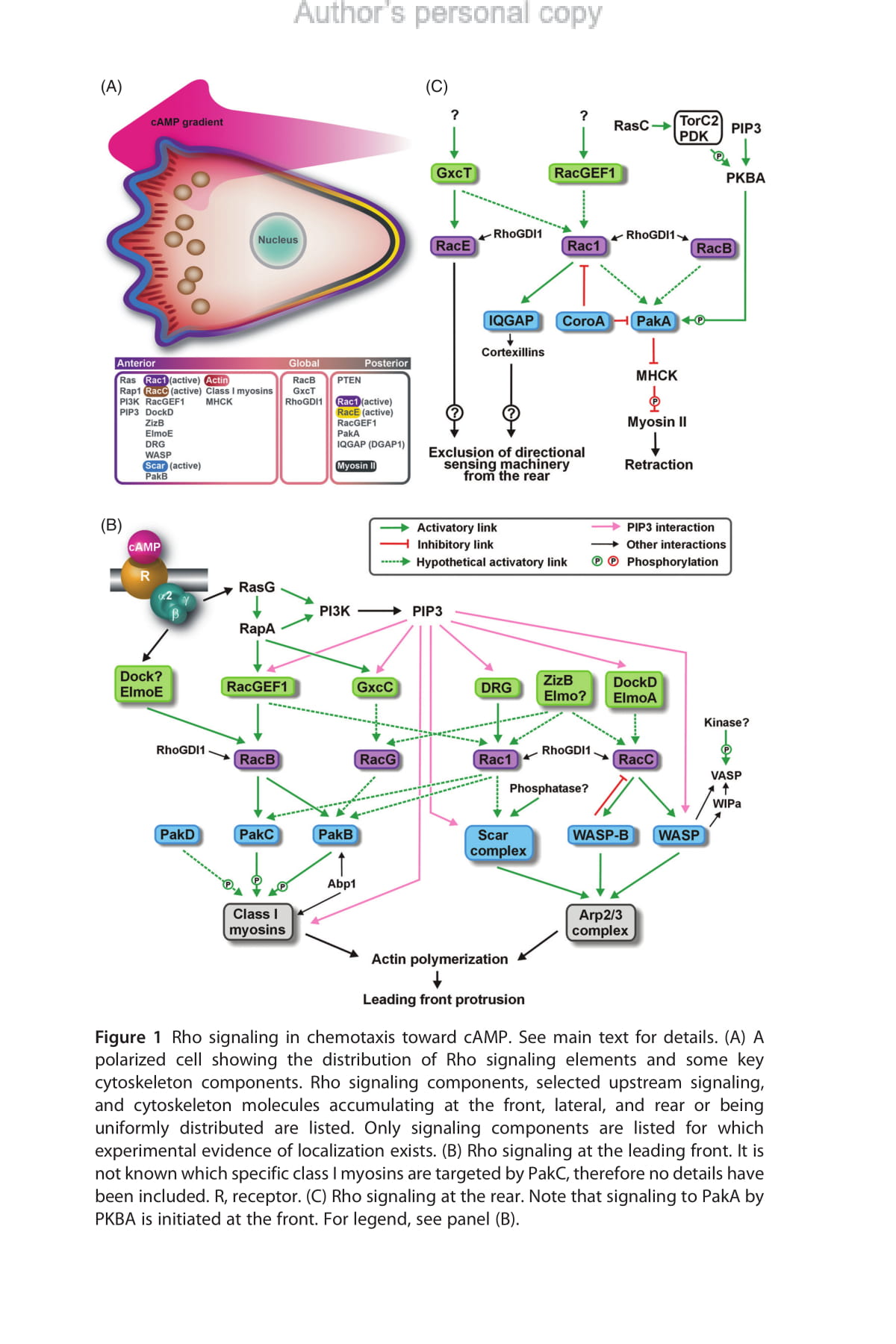 Francisco Rivero; 2016.
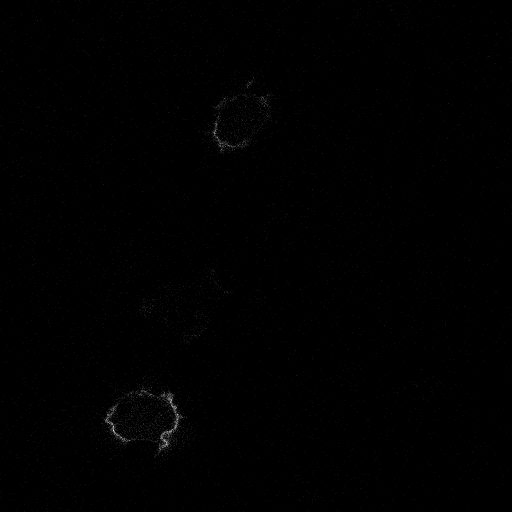 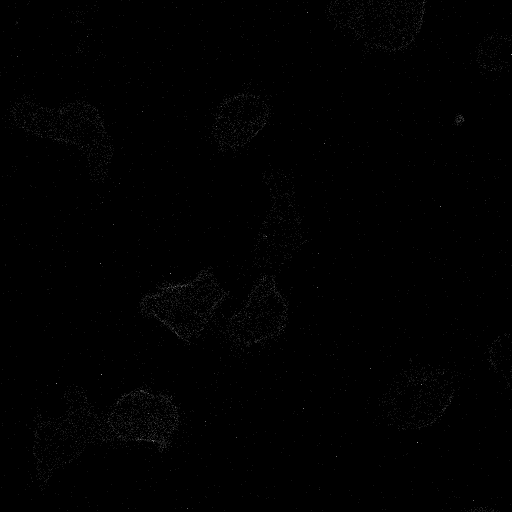 DGAP1
Rac1
Rac1: crveno
DGAP1: zeleno
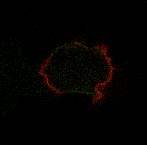 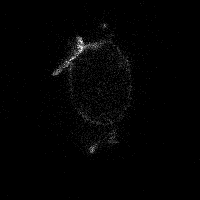 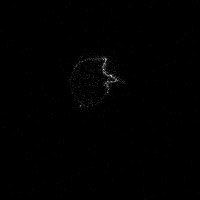 Oscilacije
Rotacija
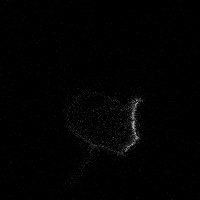 Monopolarno stanje
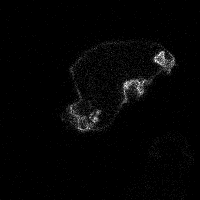 Bipolarno stanje
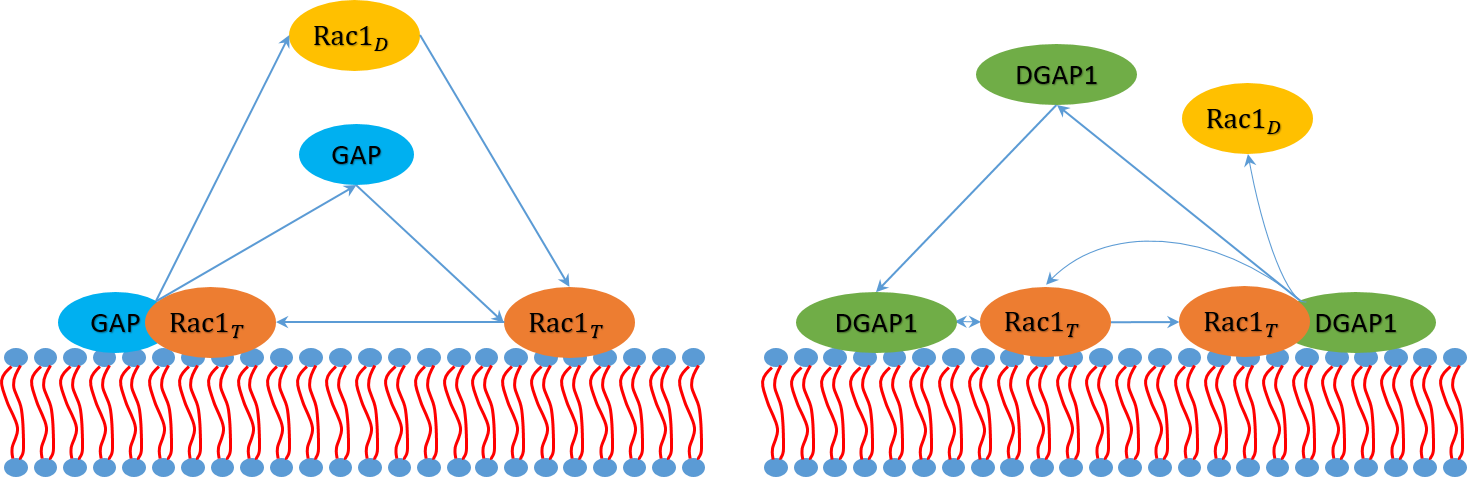 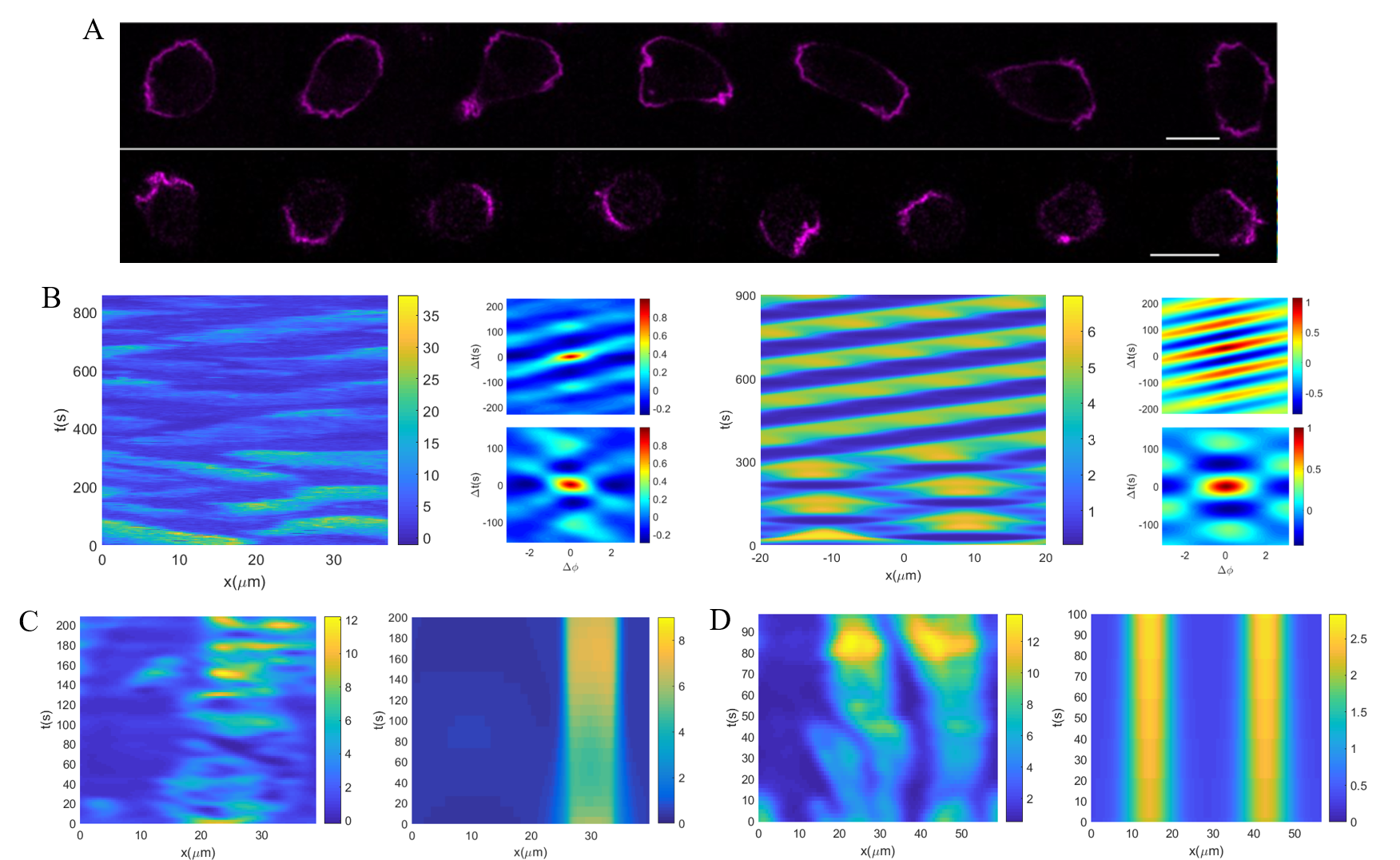 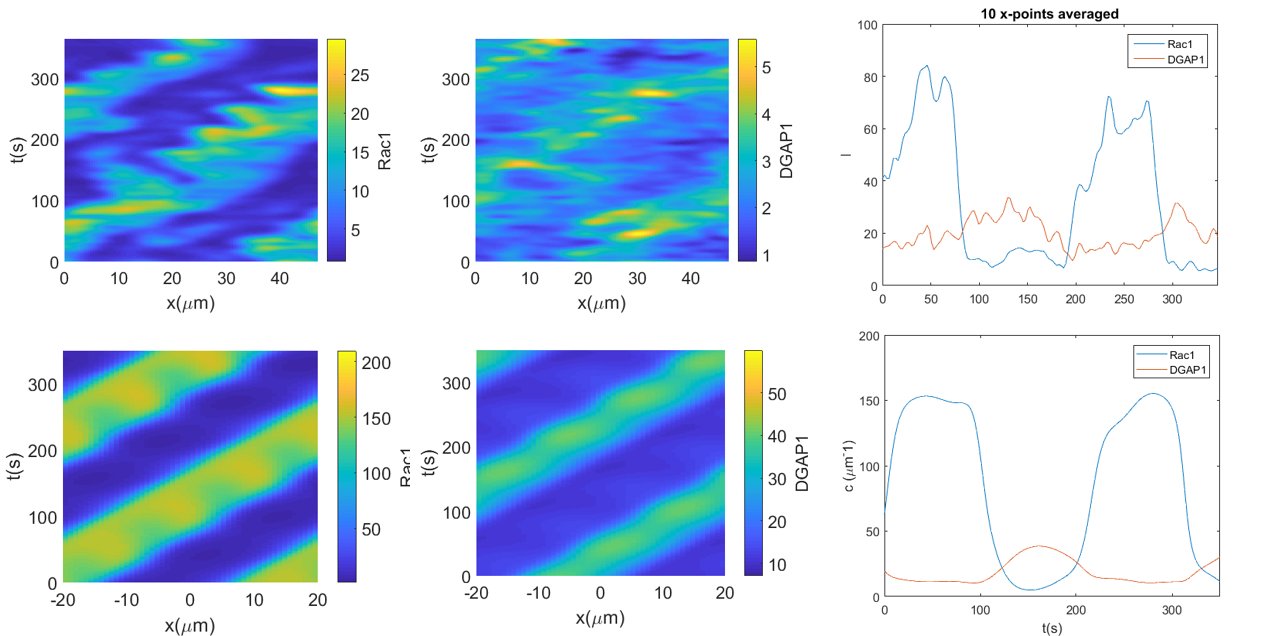 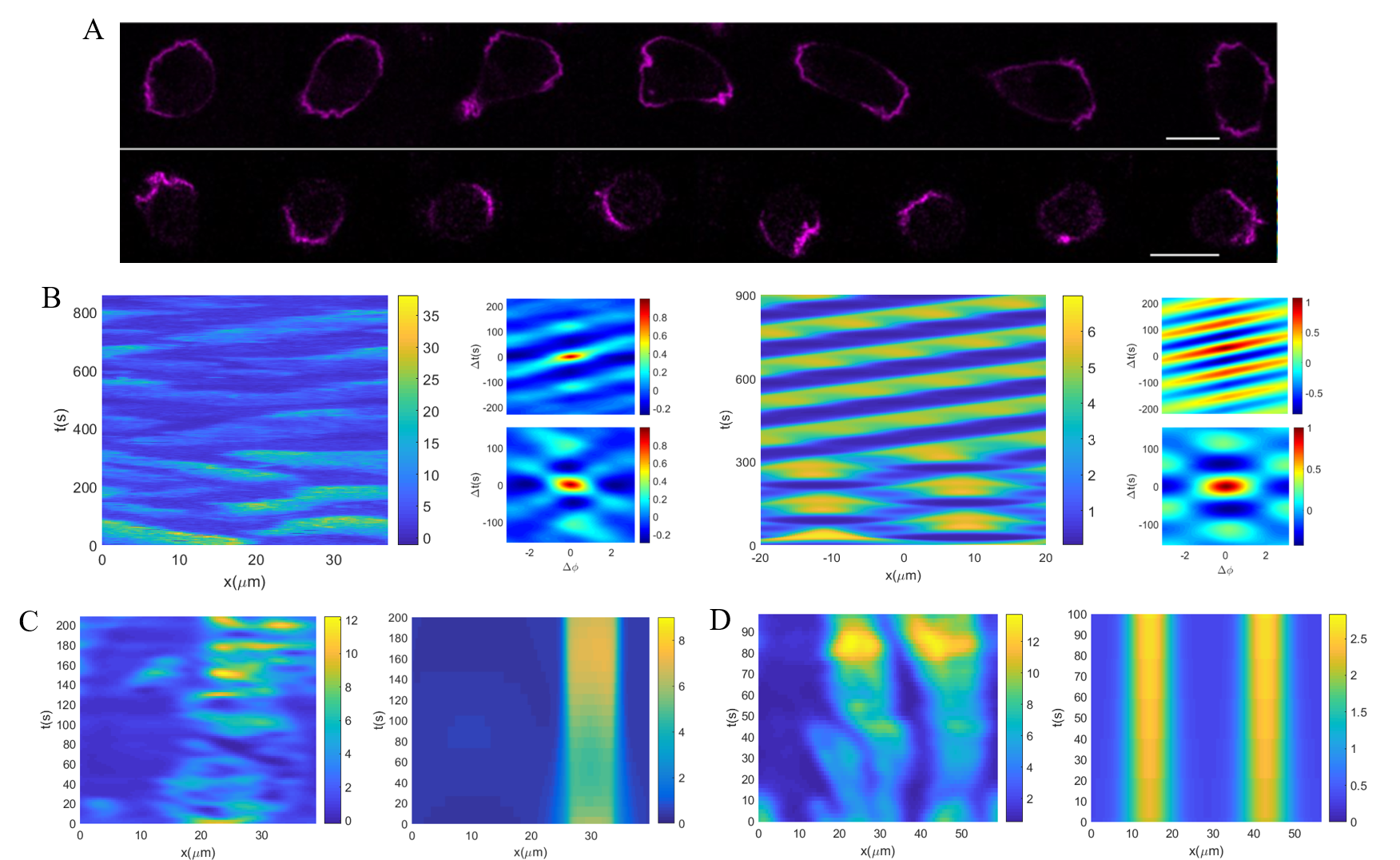 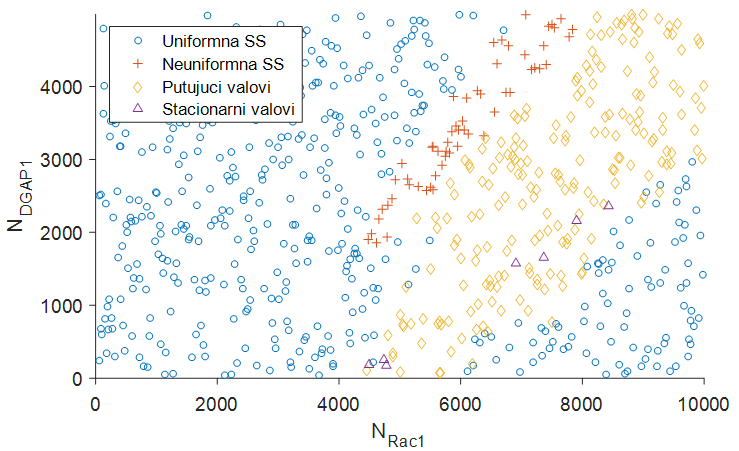 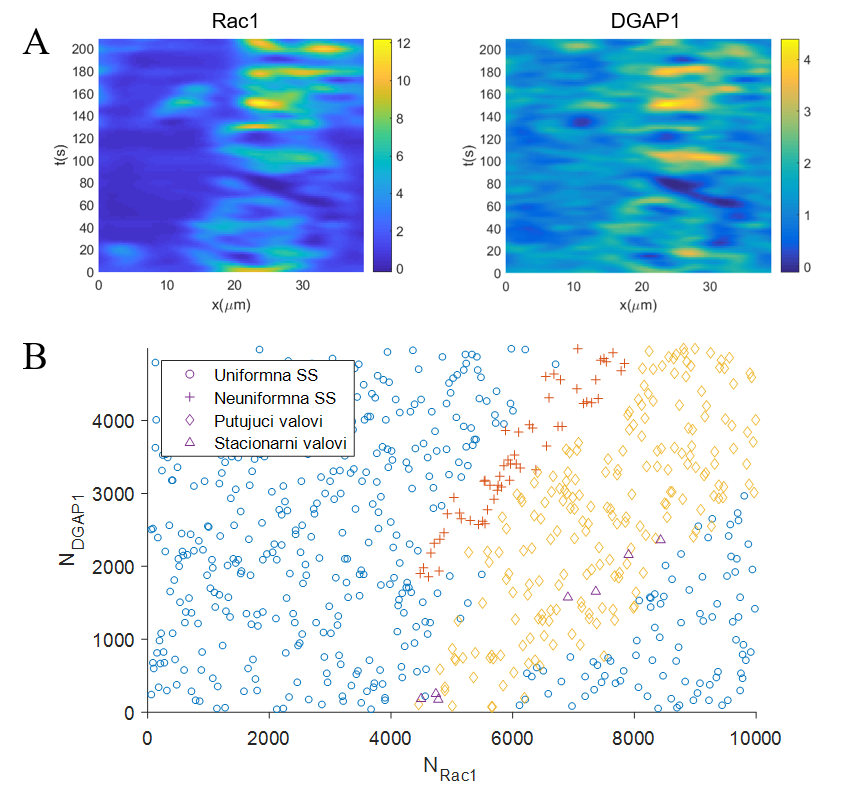 Sažetak
Obrasci nastaju kao posljedica difuzije i reakcija između proteina
Fizikalni modeli signalnih puteva daju uvid u vrijednosti parametara, koje je ponekad teško izmjeriti
Razumijevanje signalnih puteva omogućava razvoj lijekova